ETP Plant Photos
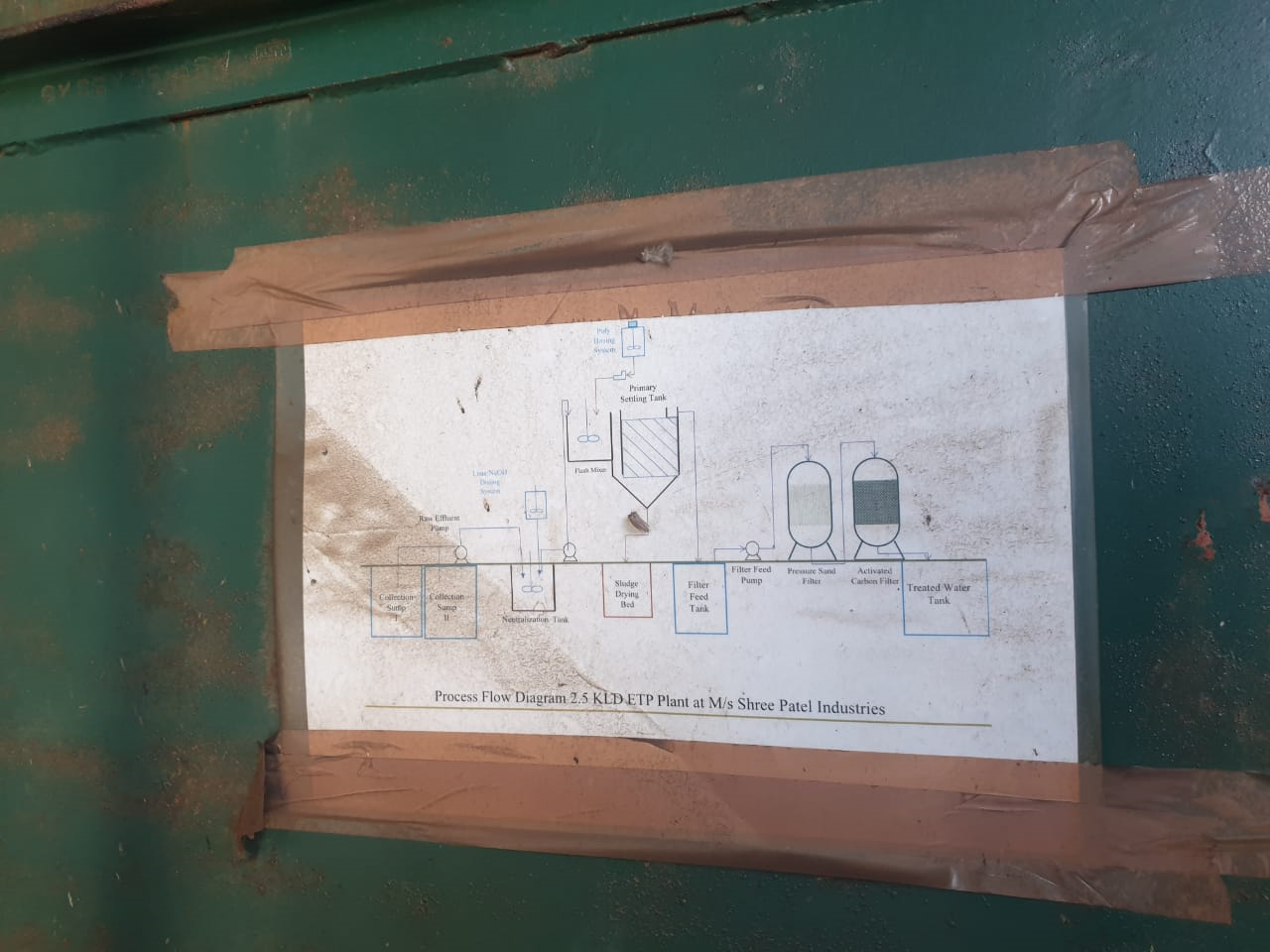 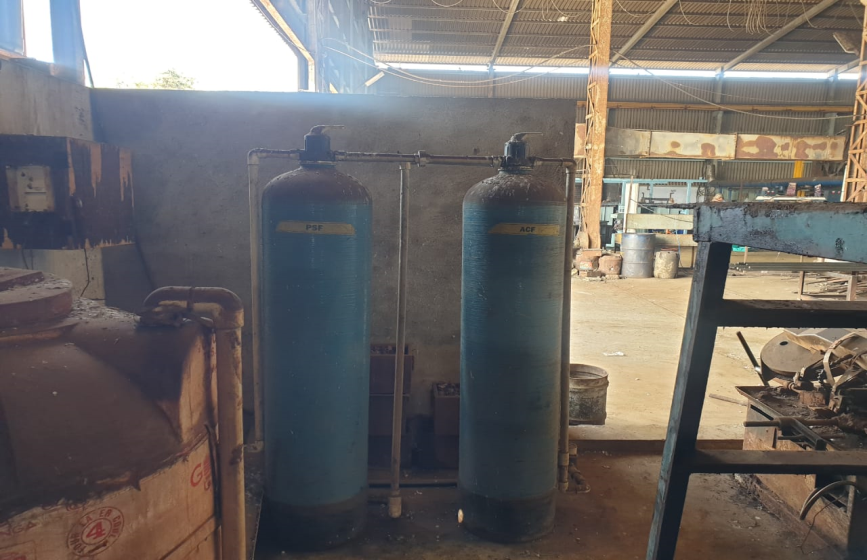 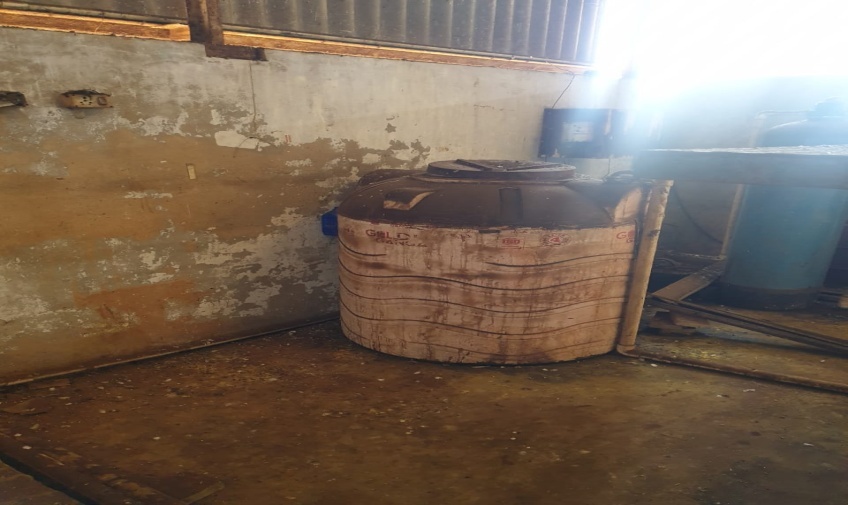 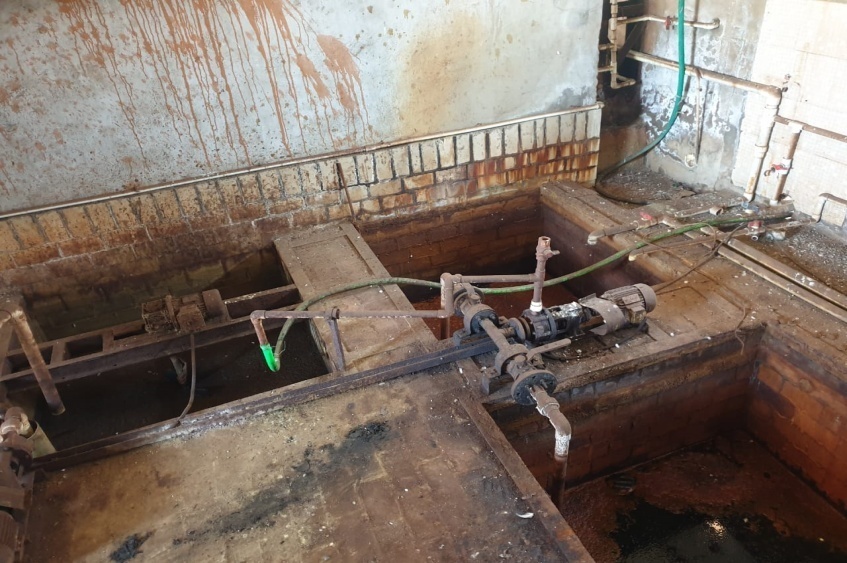